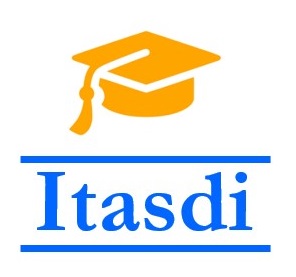 Innovative Teaching Approaches in development of Software Designed Instrumentation and its application in real-time systems
UPRAVLJAČKI ALGORITMIU REALNOM VREMENU
LIN komunikacija
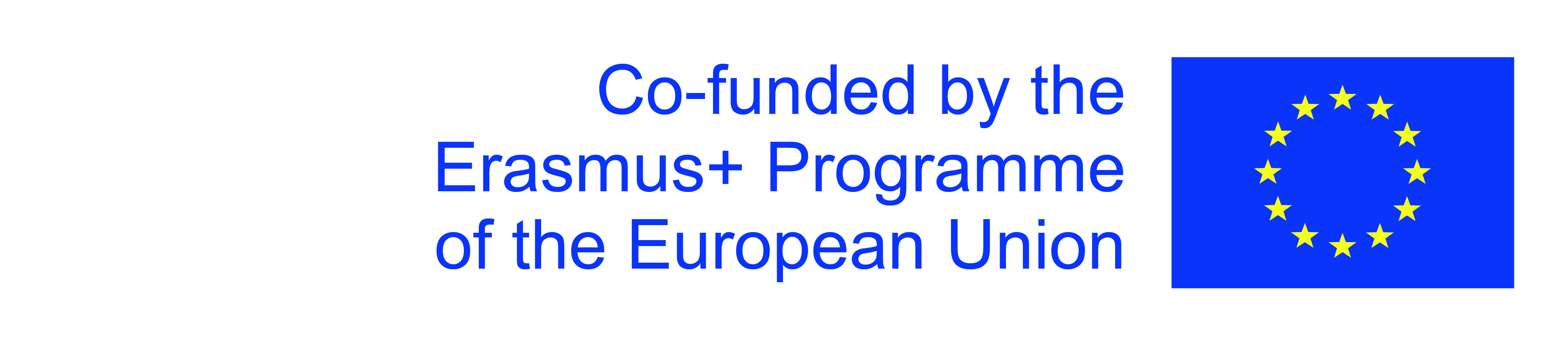 The European Commission's support for the production of this publication does not constitute an endorsement of the contents, which reflect the views only of the authors, and the Commission cannot be held responsible for any use which may be made of the information contained therein.
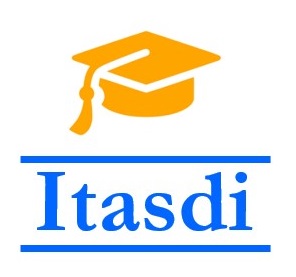 Innovative Teaching Approaches in development of Software Designed Instrumentation and its application in real-time systems
School of Electrical
Engineering
University of Belgrade
Ss. Cyril and Methodius
University
Faculty of Electrical Engineering
and Information Technologies
Faculty of Physics
Warsaw University of Technology
Faculty of Technical 
Sciences
Zagreb University of 
Applied Sciences
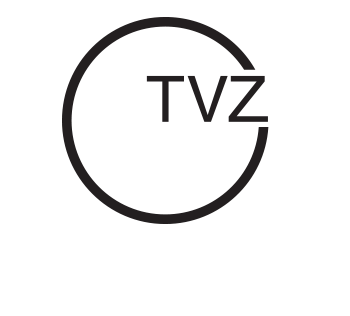 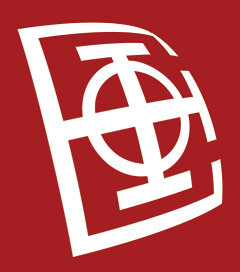 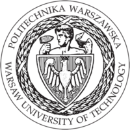 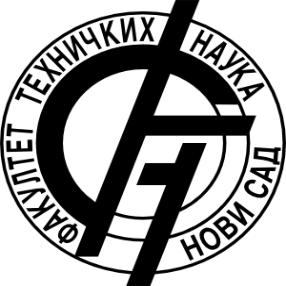 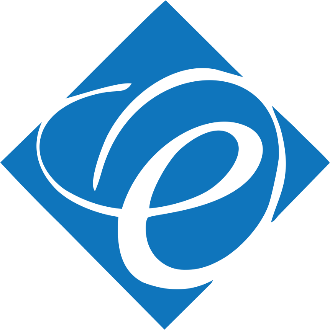 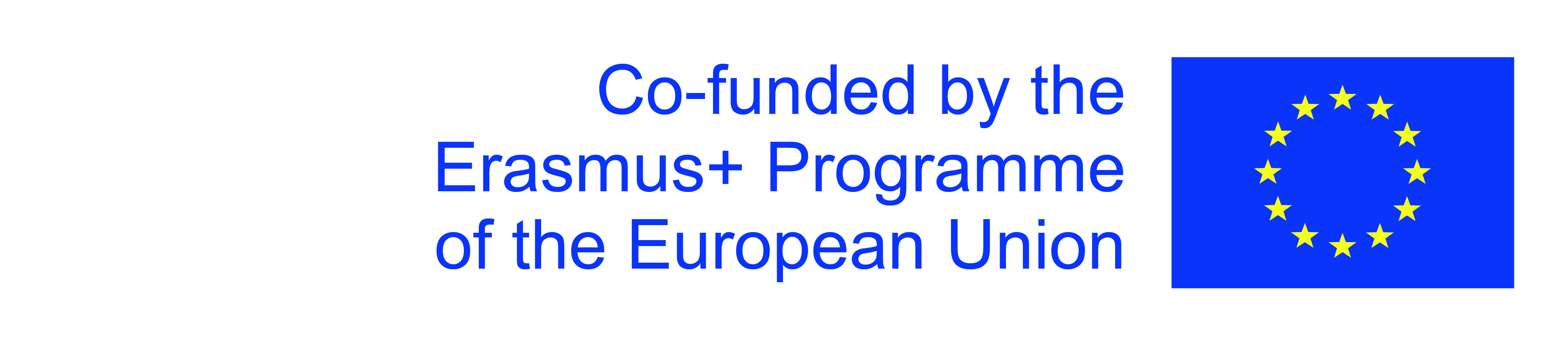 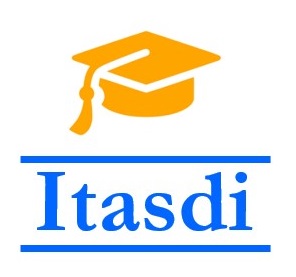 Innovative Teaching Approaches in development of Software Designed Instrumentation and its application in real-time systems
Osnovni pojmovi o LIN komunikaciji
LIN predstavlja vid serijske komunikacije (serijska komunikacija predstavlja slanje podataka jedan bit u jednom vremenskom trenutku - bit po bit, sekvencijalno preko komunikacijskog kanala ili magistrale)
LIN je jeftina mreža koja se koristi često u automobilskoj industriji (najčešće za komunikaciju između senzora i ECU-a ili ECU-a i aktuatora)
Mreža bazirana na jedan master – više slave-ova konceptu.
LIN protokol je baziran na UART serijskom protokolu.
Kao fizički medij je potrebna samo jedna žica.
Može da podrži brzine do 20 kbit/s.
Mreža poseduje metod samosinhronoizacije.
Mreža radi na 12 V.
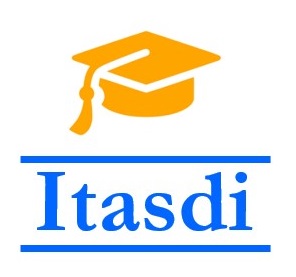 Innovative Teaching Approaches in development of Software Designed Instrumentation and its application in real-time systems
Primeri primene LIN-a u auto industriji
Volan i prekidači i ručice okolo: Cruise kontrola, brisač, klima, radio
Komfor funkcije: senzor temperature, krovni prozor, unutrašnje svetlo, vlažnost
Pogonski deo: senzori pozicije, brzine i pritiska
Motori: mali motori, motori koji pokreću rashladne uređaje
Ventilacija: motor, upravljački panel
Vrata: retrovizori sa strane, prozori, centralno zaključavanje
Ostalo: senzor kiše, prednja svetla, protok vazduha
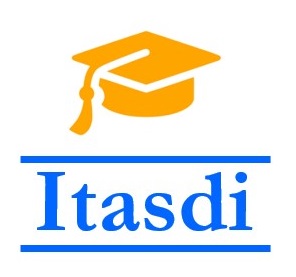 Innovative Teaching Approaches in development of Software Designed Instrumentation and its application in real-time systems
Primeri primene LIN-a u auto industriji
LIN čvorovi se skupljaju u grupe, svaki sa masterom koji predstavlja interfejs prema CAN magistrali.
Primer: Sa vozačevog sedišta može se spustiti suvozačev prozor i to na sledeći način. Vozač pritisne dugme koje šalje poruku preko LIN grupe 1 prema CAN magistrali. Na osnovu CAN poruke LIN master u grupi 2 aktivira spuštanje prozora kod suvozačevog sedišta.
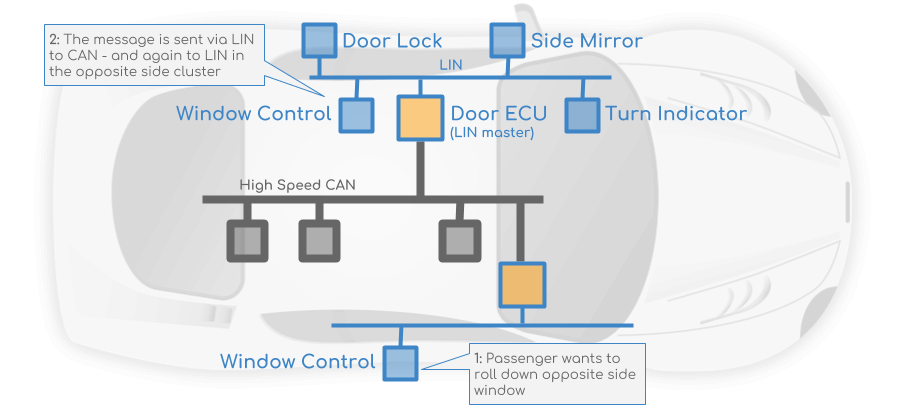 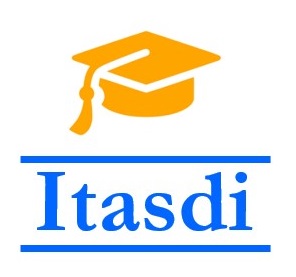 Innovative Teaching Approaches in development of Software Designed Instrumentation and its application in real-time systems
Koncept master slave protokola
Uloga mastera je da odredi kad će koja poruka biti prebačena na magistralu
Uloga slave-a je primi podatak koji se prebaci u svakoj poruci
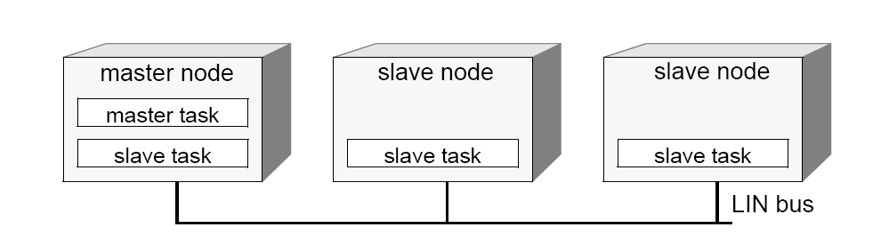 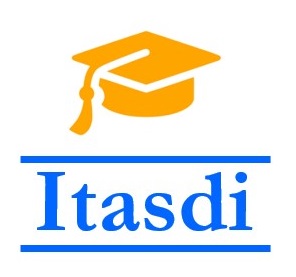 Innovative Teaching Approaches in development of Software Designed Instrumentation and its application in real-time systems
Koncept master slave protokola
Ovakva konfiguracija sistema omogućava veliku fleksibilnost
Dodatni čvorovi mogu biti dodati u LIN mrežu bez ikakvih izmena kod drugih slave čvorova
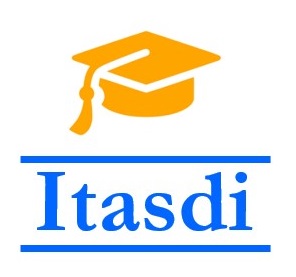 Innovative Teaching Approaches in development of Software Designed Instrumentation and its application in real-time systems
Struktura LIN poruke
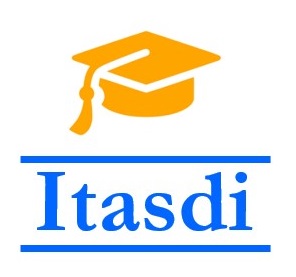 Innovative Teaching Approaches in development of Software Designed Instrumentation and its application in real-time systems
Struktura LIN poruke
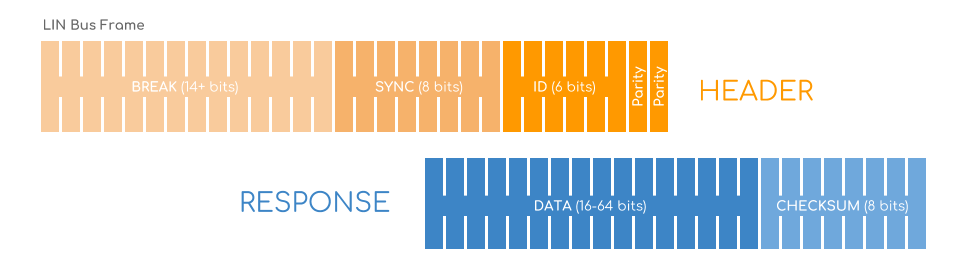 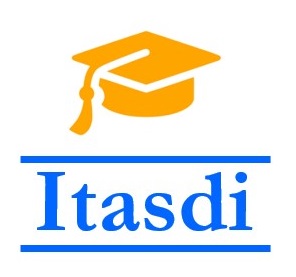 Innovative Teaching Approaches in development of Software Designed Instrumentation and its application in real-time systems
Struktura LIN poruke
Sync break polje
Označava početak poruke.
Ima najmanje 13 nominalnih bitova sa dominantnom vrednošću, praćenih delimiterom odvajanja. Delimiter odvajanja (break) treba da bude dužine od najmanje jednog nominalnog bita.

Sync bajt polje
Bajt polje sa vrednošću 0x55.

Polje zaštićenog identifikatora
Sadrži dva podpolja; okvir identifikatora i parnost
Bitovi 0 i 5 su identifikatori okvira, a bitovi 6 i 7 predstavljaju parnost.
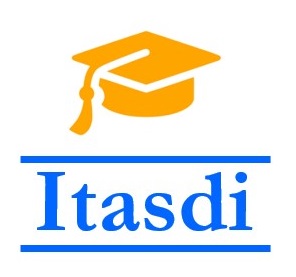 Innovative Teaching Approaches in development of Software Designed Instrumentation and its application in real-time systems
Struktura LIN poruke
Računanje Parnosti (parity) ID polja
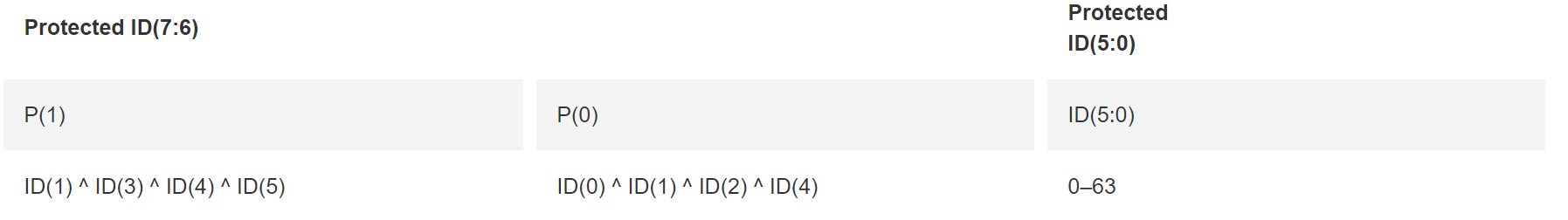 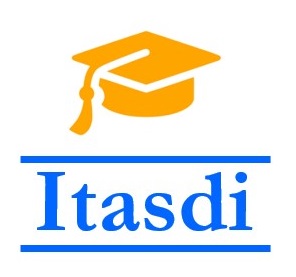 Innovative Teaching Approaches in development of Software Designed Instrumentation and its application in real-time systems
Struktura LIN poruke
Podaci
Okvir nosi između 1 i 8 bajtova podatka.
Prenosi se kao deo bajt polja

Checksum (Provera sume)
Sadrži sumu 8 invertovanih bitova sa prenosom svih bitova potataka ili sve bajtove podataka i zaštićeni identifikator 
Postoje dve vrste cheksum-a
Klasični checksum 
Poboljšani checksum
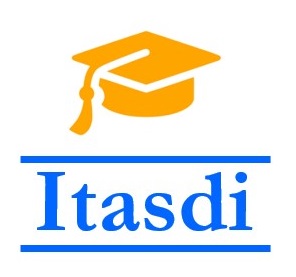 Innovative Teaching Approaches in development of Software Designed Instrumentation and its application in real-time systems
Struktura LIN poruke
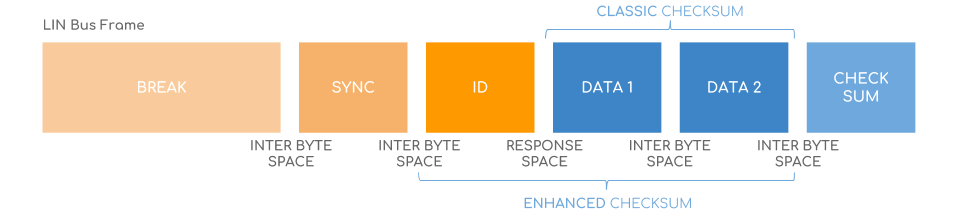 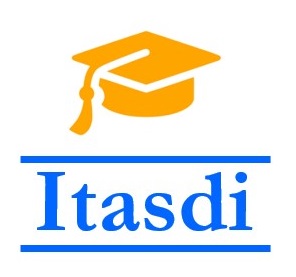 Innovative Teaching Approaches in development of Software Designed Instrumentation and its application in real-time systems
CAN ili LIN
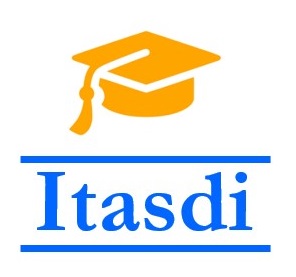 Innovative Teaching Approaches in development of Software Designed Instrumentation and its application in real-time systems
CAN ili LIN
LIN je jeftiniji (jefintiji su LIN čvorovi, ne plaća se licenca
CAN koristi uvrnutu izolovanu strukturu sa 2 žice (5V), do LIN koristi jednu žicu (12V).
LIN master je obično gateway ka CAN magistrali.
LIN je deterministički, nije vođen dogašajima (event driven), nema arbitracije magistrale.
LIN grupe imaju samo jedan master uređaj, CAN grupe mogu da imaju više mastera.
CAN ima polje identifikatora od 11 ili od 29 bitova, dok LIN identifikatori imaju samo 6 bitova.
CAN pruža brzine i do 1 Mbit/s, dok LIN može imati maksimalno 20 kbit/s.
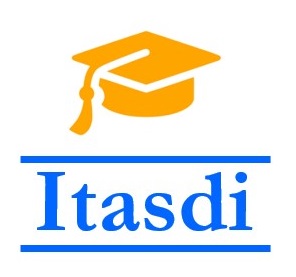 Innovative Teaching Approaches in development of Software Designed Instrumentation and its application in real-time systems
Kako LIN radi
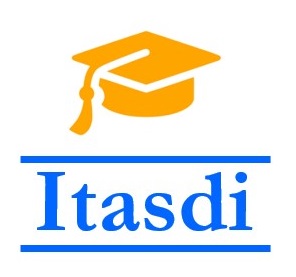 Innovative Teaching Approaches in development of Software Designed Instrumentation and its application in real-time systems
Kako LIN radi
LIN grupa se sastoji od jednog mastera i više slave-ova
Svaki slave ima da obavi jedan određen zadatak, ali svi ti zadaci su kontrolisani putem magistrale master LIN uređaja.
Poruka koja se prenosi preko magistrale LIN uređaja je podeljena u zaglavlje poruke i odgovor na poruku.
Master čvor prolazi kroz sve slave čvorove tražeći zahtev za informaciju, dok svaki slave odgovara podacima kada je prozvan.
Zaglavlje poruke uvek šalje master čvor na LIN magistralu
Ukoliko master želi da pošalje neku poruku, onda i master može poslati deo koji čini odgovor na poruku, a ukoliko master zahteva podatke od slave-a, onda slave šalje odgovor na poruku.
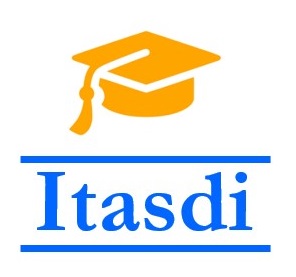 Innovative Teaching Approaches in development of Software Designed Instrumentation and its application in real-time systems
Karakteristike prenosa podataka
Direktna komunikacija između slave-ova nije moguća
Ali pošto svi čvorovi u komunikaciji osluškuju šta se dešava na LIN magistrali, moguće je da master upravlja slave ka slave komunikaciji.
LIN protokol je objektno orijentisan, a ne adresno orijentisan. 
Zaglavlje sadrži identifikator koji identifikuje LIN poruku i podatke koje sadrži ta poruka.
Različiti čvorovi u grupi mogu da prime iste podatke (data frame).
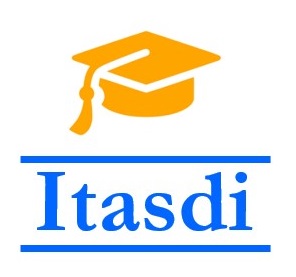 Innovative Teaching Approaches in development of Software Designed Instrumentation and its application in real-time systems
Karakteristike prenosa podataka
LIN protokol je vremenski trigerovan.
Master periodično šalje istu sekvencu LIN poruka. U svakoj sekvenci, master i slave-ovi ažuriraju podatke koje šalju i primaju. Sekvenca koju šalje master može da se promeni u zavisnosti od primene događaja.
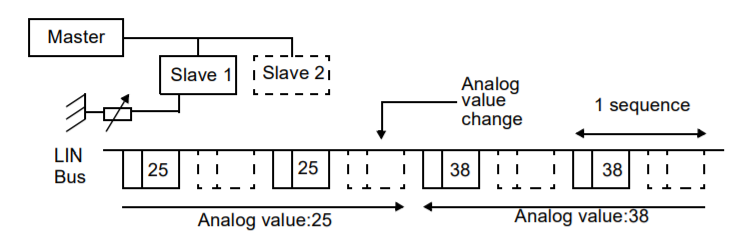 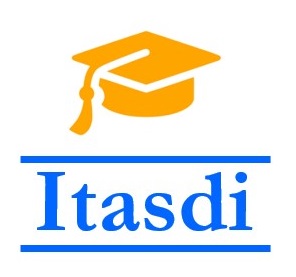 Innovative Teaching Approaches in development of Software Designed Instrumentation and its application in real-time systems
6 tipova LIN poruka
Bezuslovne poruke
Ovo je podrazumevani format u kome master šalje zaglavlje u kome zahteva informaciju od određenog slave-a. Dati slave reaguje prema zahtevu.
Poruke trigerovane događajima
Ova vrsta poruka omogućava da master poziva više slave-ova da bi sačuvao propusni opseg. Slave može da odgovara samo ukoliko su mu podaci ažurirani. U tom slučaju slave ubacuje svoj zaštićeni identifikator u prvi bajt podataka. Ako više slave-ova odgovara, dešava se kolizija i master se vraća na komunikaciju bezuslovnim porukama.
Sporadične poruke
Ove poruke se šalju samo ako master zna da je određeni slave ažurirao svoje podatke. Master se u ovom slučaju ponaša kao slave i omogućava odgovor poruke na sopstveno zaglavlje – na ovaj način omogućava slave čvoru dinamičke informacije.
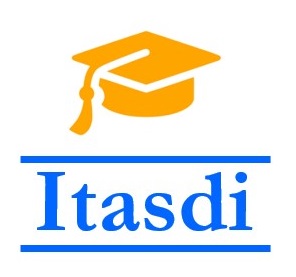 Innovative Teaching Approaches in development of Software Designed Instrumentation and its application in real-time systems
6 tipova LIN poruka
Dijanostičke poruke
One uvek prenose dijagnostičke ili konfiguracione podatke i uvek sadrže 8 bajtova. Njihov identifikator je ili 60 (0x3C), nazvan okvir master zahteva ili 61 (0x3D), nazvan okvir slave zahteva. Pre nego što generiše zaglavlje dijagnostičke poruke, masterov zadatak (task) pita svoj dijanostički modul da li treba da šalje ovu poruku ili magistrala treba da ostane u „tihom“ modu. Slave-ovi zadaci (taskovi) se pretplaćuju na odgovor prema informacijama od njihovog dijagnostičkog modula. 
Korisnički definisane poruke
Identifikator 62 je korisnički definisana poruka koja može sadržati bilo koji tip informacija
Rezervisane poruke
Rezervisane poruke imaju identifikator 63 i ne smeju biti korišćene u LIN 2.0 mrežama.
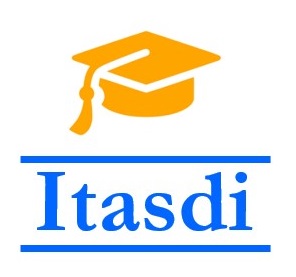 Innovative Teaching Approaches in development of Software Designed Instrumentation and its application in real-time systems
Hvala na pažnji!
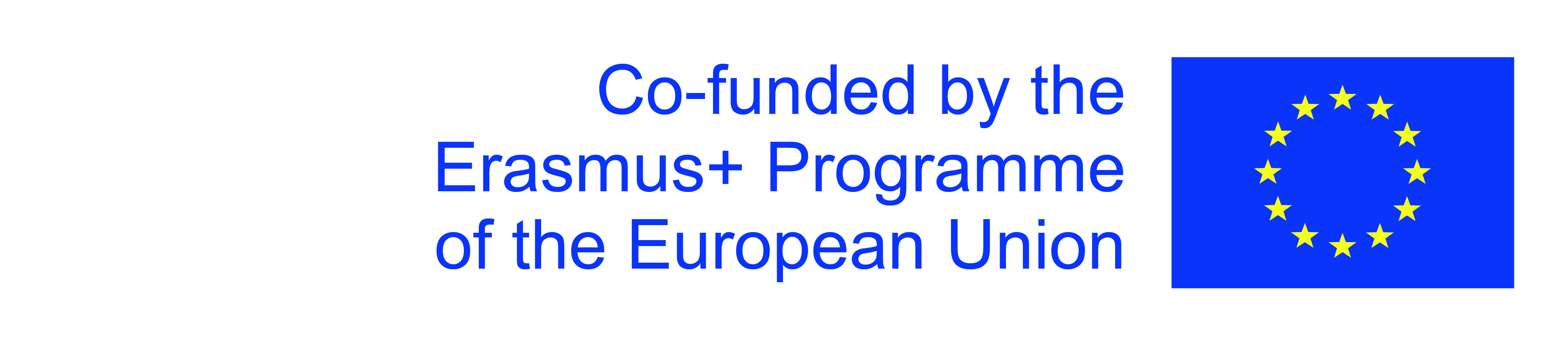